LEADERSHIPCertification  ProgramLevel 1
General Conference of Seventh-day Adventists  Women’s Ministries Department
www.adventistwomensministries.org
Women’s Needs Assessment in the Local Community
From the “Outreach is for Everyone” 
Women’s Evangelism Manual
Leadership Certification Program - Level 1
The Lord has a work for women as well as for men. They may take their places in His work at this crisis, and He will work through them. If they are imbued with a sense of their duty, and labor under the influence of the Holy Spirit, they will have just the self-possession required for this time.
[Speaker Notes: Women’s Needs Assessment in the Local Community
 
“The Lord has a work for women as well as for men. They may take their places in His work at this crisis, and He will work through them. If they are imbued with a sense of their duty, and labor under the influence of the Holy Spirit, they will have just the self-possession required for this time.]
The Saviour will reflect upon these self-sacrificing women the light of His countenance, and will give them a power that exceeds that of men. They can do in families a work that men cannot do, a work that reaches the inner life. They can come close to the hearts of those whom men cannot reach. Their labor is needed.” 

Review and Herald, Aug. 26, 1902.
[Speaker Notes: The Saviour will reflect upon these self-sacrificing women the light of His countenance, and will give them a power that exceeds that of men. They can do in families a work that men cannot do, a work that reaches the inner life. They can come close to the hearts of those whom men cannot reach. Their labor is needed.” Review and Herald, Aug. 26, 1902.]
One of the most important aspects of a successful evangelistic program is proper groundwork.
 
No matter how well you conduct a campaign, it will not be successful if good preparation in the community has not been made first.
[Speaker Notes: One of the most important aspects of a successful evangelistic program is proper groundwork. No matter how well you conduct a campaign, it will not be successful if good preparation in the community has not been made first. In your community, church members must create an interest in the church and its programs.  It is important to form personal friendships so people will want to attend.  The Women’s Ministries department can be involved in developing these contacts as well in conducting the evangelistic meetings themselves.]
Not all Women’s Ministries meetings have to be evangelistic meetings,
but all meetings should have an evangelistic purpose.
In other words, you can, and should, plan a wide variety of programs that appeal to various groups of women.
[Speaker Notes: Not all Women’s Ministries meetings have to be evangelistic meetings, but all meetings should have an evangelistic purpose. In other words, you can, and should, plan a wide variety of programs that appeal to various groups of women. But these meetings should have the dual function of meeting community needs and building friendships. Be warm and welcoming. Make friends. Then when you hold evangelistic meetings, you will be inviting friends. They will know women in the church. Because they are familiar with the church and its quality of programs, prejudice will have been broken down.]
In Bible study groups or other informal meetings, allow women an opportunity to share and visit. Personal relationships are very important to most women. This is an ideal time for the women of the church to establish lasting friendships with women who are not church members.
[Speaker Notes: In Bible study groups or other informal meetings, allow women an opportunity to share and visit. Personal relationships are very important to most women. This is an ideal time for the women of the church to establish lasting friendships with women who are not church members. As soon as possible, pair a newly interested woman with a more mature Christian woman for mentoring and friendship. (See Titus 2:3-5).]
In deciding on programs that will be of interest to former members and women in the community, think of the needs of women in your area. You may want to consider the list the General Conference Women’s Ministries Department has identified as the six critical needs women face world wide.
[Speaker Notes: In deciding on programs that will be of interest to former members and women in the community, think of the needs of women in your area. You may want to consider the list the General Conference Women’s Ministries Department has identified as the six critical needs women face worldwide.]
These Concerns are:
illiteracy
 health risks
 poverty 
 abuse 
 work load 
 lack of training/education/mentoring
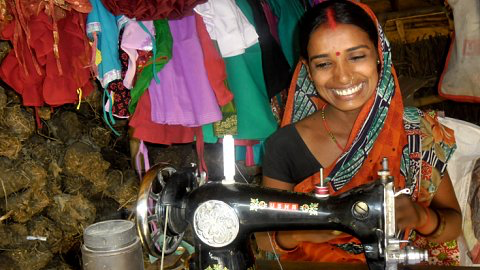 [Speaker Notes: These concerns are illiteracy, health risks, poverty, abuse, work load, and lack of training/mentoring.

If you are in an area of the world where there is substantial illiteracy, beginning a literacy program, even in the church, can be an excellent outreach. You can use the Bible as one of the textbooks, which can lead to religious discussions. If the people are not open to using the Bible, you can still build friendship and trust using other materials. In some areas of the world, second language instruction can accomplish the same thing.
 
You can also build interest with programs that help women understand their bodies—that teach them about health, breast cancer, reproduction, menopause, nutrition, cooking, exercise, and other health issues of particular concern to women. Again, such programs lead to religious questions and build friendships.]
“Never Too Late to Learn” is a program developed by the Women’s Ministries (WM) Department in the Southern Asia Division (India). The first adult literacy program, “Never Too Late to Learn,” was organized in ten centers in the Northeastern part of India in 2001.
[Speaker Notes: “NEVER TOO LATE TO LEARN” LITERACY PROGRAM
“Never Too Late to Learn” is a program developed by the Women’s Ministries (WM) Department in the Southern Asia Division (India). The first adult literacy program, “Never Too Late to Learn,” was organized in ten centers in the Northeastern part of India in 2001.

This literacy program enables the women to reach out to non-Adventists. The prayers offered on their behalf for wisdom, healing, abusive husbands, and wayward children; the kindness and patience of the facilitators holding their stiff fingers to form a letter of the alphabet; their door to door visitation, helping the absentees in their homes, touch the hearts of the learners. The church becomes a loving, caring, witnessing church.]
Other programs addressing these challenge issues would include programs on abuse, financial management, stress control, time management, communication, and more. (General Conference Women’s Ministries leadership materials and handbooks give many ideas for such programs. www.adventistwomensministries.org)
[Speaker Notes: Other programs addressing these challenge issues would include programs on abuse, financial management, stress control, time management, communication, and more. (General Conference Women’s Ministries leadership materials and handbooks give many ideas for such programs. www.adventistwomensministries.org)]
Survey of Community Needs/Demographics
An excellent way to decide which programs suit the needs of your community is to do surveys and research. 

Who lives in your community? What do they feel their needs are? What groups make up your community?
[Speaker Notes: Survey of Community Needs/Demographics

An excellent way to decide which programs suit the needs of your community is to do surveys and research.
 Who lives in your community? 
What do they feel their needs are? 
What groups make up your community?
	
When planning ways to reach the community, you may ask, “What do you think is the greatest need in our area?”  Half of what they say will involve issues the church cannot do anything about, like high prices. Your objective is to get them talking about personal issues that the church can reach. —Rick Warren, Pastor, Saddleback Church in California
 
There are many things that are helpful to know before you began planning an evangelistic program of any kind. Some of it you will know if you have lived in the community for any length of time. Other things you will have to research. If you are new to the community, there are many things you need to learn in order to plan outreach events that will appeal to your community.]
Survey of Community Needs/Demographics
Demographics. You can find out what the community is like (population, religious preferences, income, etc.) by learning the demographics of an area.
Survey Community Needs. How do you find out the needs in your community?
[Speaker Notes: Demographics. You can find out what the community is like (population, religious preferences, income, etc.) by learning the demographics of an area. Depending on where you live, you may be able to get demographic information from Census studies, or the Institute of Church Ministry at Andrews University
Office of Community Development
Local Department of Commerce
Local city, university or college libraries

Survey Community Needs. How do you find out the needs in your community?
By mingling with people as Jesus mingled.
By personal ministry in the homes.
By asking the right question: “What do you need?”
Through research.
From interviews with civic leaders. Ask them what they see as significant needs in the community and what contribution a church organization might make.
By asking local community service agencies.
By driving in the community noticing housing patterns, physical boundaries, traffic, etc. 
Check out local newspapers. 
Participate in the Welcome Wagon program.
Community surveys
Have church members profile or describe the needs of their extended family as well as family, friends, coworkers, or neighbors (but with no names given.)]
After you collect enough information, analyze it and honestly consider the potential resources in your church and community. Then decide what programs and ministries you can realistically implement in the community and church.
[Speaker Notes: After you collect enough information, analyze it and honestly consider the potential resources in your church and community. Then decide what programs and ministries you can realistically implement in the community and church.]
Community Programs and Ministries
There are many ways to meet the needs of the people in our community. The list would be as varied as the people in our community and the people available to lead seminars and programs. Some of the common outreach programs we may think of include:
[Speaker Notes: Community Programs and Ministries

There are many ways to meet the needs of the people in our community. The list would be as varied as the people in our community and the people available to lead seminars and programs. Some of the common outreach programs we may think of include:]
Community Programs and Ministries
Seminars could cover topics such as:
Health
 Aging
 Mental health
 Depression and suicide
 Grief recovery
Divorce support

 Growing up in a family with     alcoholism, abuse or other    trauma

 Self-esteem
[Speaker Notes: Health seminars
Cooking and nutrition schools
Stress seminars
Disease prevention
Stop smoking programs 
Weight control
Community sanitation
Heart health
AIDS prevention and caregiving
Childhood diseases
Women’s health concerns such as breast cancer, osteoporosis, or reproductive health.
Other seminars could cover topics such as 
Aging
Mental health
Depression and suicide
Grief recovery
Divorce support
Growing up in a family with alcoholism, abuse or other trauma
Self-esteem]
Community Programs and Ministries
Family matter seminars
Self-help seminars

Many other ministries might be developed to address community needs, depending on the trained personnel and resources available.
[Speaker Notes: Many other ministries might be developed to address community needs, depending on the trained personnel and resources available.

Family matter seminars
Child abuse
Step families
Single parenting
Marriage enrichment
Pre-marriage classes
Discipline
Teen challenges
 
Self-help seminars
Financial management
How to pray
Time management
Communication
Second language courses]
Community Programs and Ministries
We need to be continually alert to the changes in our communities. We have to be creative, revising our programs to address important community needs.
[Speaker Notes: We need to be continually alert to the changes in our communities. We have to be creative, revising our programs to address important community needs.

Aid to adult victims of child abuse
Establishing alternative schools or private schools
Child advocate services to represent hurting, abused, and abandoned children in the courts, in foster homes, etc.
Coffee houses. Places for young people to enjoy a safe, friendly environment
Computer Literacy. Teaching underprivileged youth basic computer skills
Post-incarceration assistance
Crisis hotlines
Economic and community development, such as permanent housing programs, microfinance, etc. 
Employment ministries to offer encouragement and training
Foster homes
Health, medical, or dental clinics
International student outreach
Mediation ministry designed to mediate or arbitrate legal disputes or interpersonal conflict, particularly among Christians
Peer groups and guidance for mothers of preschoolers
Night ministry designed to provide emergency shelter and meet other needs of people who roam the streets in our large cities at night
Ministry to prostitutes, offering safety, friendship and support
We need to be continually alert to the changes in our communities. We have to be creative, revising our programs to address important community needs.]
Guiding Principles
As we hold seminars and meet people’s need, key principles will help us be more effective. First, since we are ambassadors for Christ, we must create within each event or ministry an atmosphere of loving concern for people. People are more important than programs or ministries.
[Speaker Notes: Guiding principles

As we hold seminars and meet people’s need, key principles will help us be more effective. First, since we are ambassadors for Christ, we must create within each event or ministry an atmosphere of loving concern for people. People are more important than programs or ministries.]
Guiding Principles
Second, to accomplish this, bathe the seminar or ministry in prayer. Pray that the Holy Spirit will use you and guide you. Pray for those you will minister to. And take every opportunity to pray with the participants.
[Speaker Notes: Second, to accomplish this, bathe the seminar or ministry in prayer. Pray that the Holy Spirit will use you and guide you. Pray for those you will minister to. And take every opportunity to pray with the participants. 

Schedule time also to pray individually and corporately with your associates. Recruit people in the church to pray for you, for those who will attend the seminars, and for your team of helpers. Keep the prayer support team informed about what is happening and the prayer needs.]
Build friendships all along the way. We must make friends with people long before they come into the church, and then continue those friendships, whether they join the church or not.
Be intentional in helping your members make friends. Train them ahead of time, and give them opportunities during the ministries and programs to develop friendships.
[Speaker Notes: Build friendships all along the way. We must make friends with people long before they come into the church, and then continue those friendships, whether they join the church or not. We will have more people joining us and staying with us if we take the time to form lasting friendships. 
 
Be intentional in helping your members make friends. Train them ahead of time, and give them opportunities during the ministries and programs to develop friendships. Having support groups and small groups integrated into the seminars makes it easy to form strong friendships.]
Follow Up
It is vital that you intentionally follow up seminars and ministry with small groups, programs, events at your church, and other seminars and ministries. We would be more effective in evangelism if we made sure that all our ministries and programs were followed up in some way.
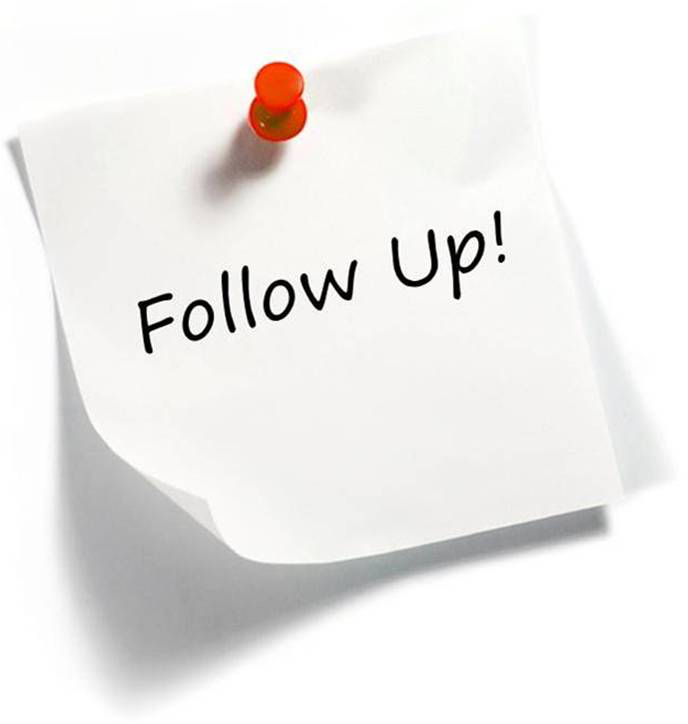 [Speaker Notes: Follow up

It is vital that you intentionally follow up seminars and ministry with small groups, programs, events at your church, and other seminars and ministries. We would be more effective in evangelism if we made sure that all our ministries and programs were followed up in some way. 

At the end of each seminar, you can tell people about the next seminars and enroll them in the activities of interest to them.]
Planning a Community Program
Planning a program that builds community interest is much like the evangelistic meetings themselves. It takes planning, thought, prayer, committees and commitment.
[Speaker Notes: Planning a Community Program

Planning a program that builds community interest is much like the evangelistic meetings themselves. It takes planning, thought, prayer, committees and commitment]
Here are the necessary planning activities:
Gather a planning committee
Examine available information about the needs in the community
Define a target group
Develop an action plan
[Speaker Notes: Here are the necessary planning activities:
 
Gather a planning committee
Examine available information about the needs in the community
Define a target group
Develop an action plan:
What are the objectives and goals of the seminars/programs?
What steps need to be taken?
Develop timelines and a budget]
Develop an Action Plan
List the personnel needed for the project. Consider all tasks.

Recruit volunteers. Contact them personally.

Set up the committees.

Recruit people to pray for every aspect of your ministry.

Set up a phone number to handle registrations and answer questions.
[Speaker Notes: Develop an Action Plan

List the personnel needed for the project. Be sure to include
An audio-visual operator
Helpers for set up and tear down
Cleaning crew for before, during and after the event
Recruit volunteers. Contact them personally.
Set up the committees
Recruit people to pray for every aspect of your ministry
Set up a phone number to handle registrations and answer questions. Staff it with volunteers with good people skills]
Develop an Action Plan
Decide on meeting facilities.

Plan and implement advertising.

Saturate the area with all available and affordable types of media. Arrange for audio visual equipment.

Develop and arrange for the production of handouts, etc.
[Speaker Notes: Decide on meeting facilities
Plan and implement advertising.
Saturate the area with all available and affordable types of media (Less advertizing is needed if you are well known in the community.) 
Arrange for audio visual equipment
Develop and arrange for the production of handouts, etc.]
Develop an Action Plan
Arrange lodging for out-of-town participants. 

Recruit skilled personal ministry specialists. 

Registration table: staffed with organized, pleasant volunteers, and materials to distribute.

Evaluate. This is essential.

Plan for follow up events.

Schedule a debriefing session.
[Speaker Notes: Arrange lodging for out-of-town participants 
Recruit skilled personal ministry specialists 
Registration table: staffed with organized, pleasant volunteers, and materials to distribute
Refreshments can be provided
Evaluate. This is essential
Plan for follow-up of some kind
Small group
Invitation by other participants and leader to other events
Visitation
Forming friendships
Names for mailings, magazine subscriptions, etc.
Schedule a debriefing session]
Obtaining Names
One of the most valuable resources you can have for successful evangelism is names—names of people who can be invited, people who know about the church, people who have attended programs in the past.
[Speaker Notes: Obtaining Names

One of the most valuable resources you can have for successful evangelism is names—names of people who can be invited, people who know something about the church, people who have attended programs in the past. Some of these names can be obtained before you begin a community project; others can be added as you present programs.]
Sources of names before event begins
Names from church members
 Former members
 Media names from radio and television programs
 Pastor’s Bible Class
[Speaker Notes: Sources of names before event begins:
Names from church members
Former members
Media names, from Breath of Life, Hope Channel, Faith for Today, Voice of Prophecy, La Voz de la Esperanza, Voice of Hope, Adventist World Radio, It is Written, and other radio and television programs
Pastor’s Bible Class]
Sources of names during meetings
Advertising survey cards
 Sermon request cards
 Attendance cards in the Bibles
 Response cards
 Registration sheets
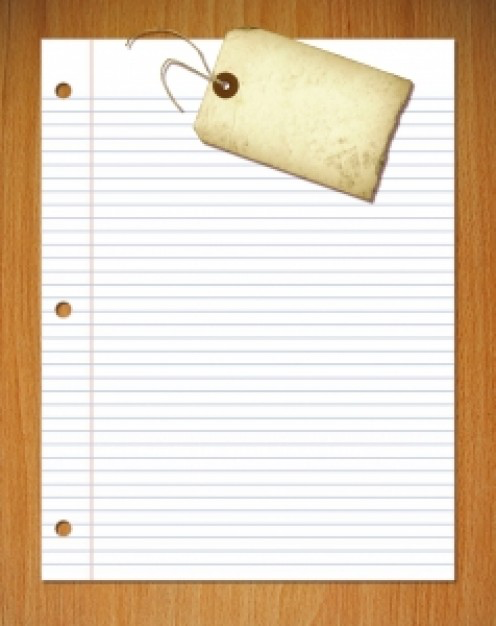 [Speaker Notes: Sources of names during meetings:

Advertising survey cards
Sermon request cards
Attendance cards in the Bible
Response cards
Registration sheets]
In your handouts is a suggested form (modify to suit your needs) that you can use to obtain names of relatives and friends from the church members. Such lists should be worked on some time before any type of evangelistic program is begun.
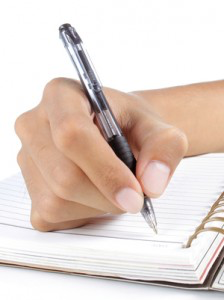 [Speaker Notes: There is a suggested form (modify to suit your needs) that you can use to obtain names of relatives and friends from the church members. Such lists should be worked on some time before any type of evangelistic program is begun.]